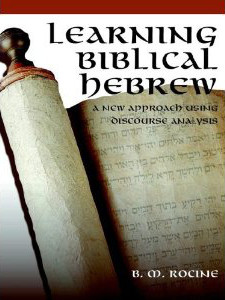 Rocine Lesson 39
וַיֹּ֫אמֶר אַבְרָהָם אָנֹכִי אִשָּׁבֵ֫עַ
Genesis 21:24
Goals
Identify and read 
the Niphal yiqtol
What we already know
וַיֹּ֫אמֶר אַבְרָהָם אָנֹכִי אִשָּׁבֵ֫עַ
Translate the first 2 words.
What we already know
וַיֹּ֫אמֶר אַבְרָהָם אָנֹכִי אִשָּׁבֵ֫עַ
Translate the first 2 words.
Abraham said.
Niphal yiqtol
וַיֹּ֫אמֶר אַבְרָהָם אָנֹכִי אִשָּׁבֵ֫עַ
Let’s look at the second verb.
Do we see any evidence of a consonant added to the root that we can’t account for by some other means? (e.g. prefix, affix, prefix complement, inseparable preposition, pronominal suffix, etc.)
Niphal yiqtol
וַיֹּ֫אמֶר אַבְרָהָם אָנֹכִי אִשָּׁבֵ֫עַ
Let’s look at the second verb.
Do we see any evidence of a consonant added to the root that we can’t account for by some other means? (e.g. prefix, affix, prefix complement inseparable preposition, pronominal suffix, etc.)
If we can, then we probably have an augment to the 3 root letters in our verb and therefore we have a stem/binyan other than Qal. Binyanim are built (בנה) by adding consonantal augments to the basic Qal binyan.
Niphal yiqtol
וַיֹּ֫אמֶר אַבְרָהָם אָנֹכִי אִשָּׁבֵ֫עַ
Let’s look at the second verb.
Where is the augment in this verb?
Where is the augment in the Piel?
Niphal yiqtol
וַיֹּ֫אמֶר אַבְרָהָם אָנֹכִי אִשָּׁבֵ֫עַ
Let’s look at the second verb.
Where is the augment in this verb?
Where is the augment in the Piel?
Dagesh in 1st root letter
Dagesh in 2nd root letter
Niphal yiqtol
וַיֹּ֫אמֶר אַבְרָהָם אָנֹכִי אִשָּׁבֵ֫עַ
Let’s look at the second verb.
Our verb is a Niphal and the dagesh is the assimilated Niphal Nun.
Niphal yiqtol
וַיֹּ֫אמֶר אַבְרָהָם אָנֹכִי אִשָּׁבֵ֫עַ
Let’s look at the second verb.
The Niphal Nun assimilates in the yiqtol because when you add the yiqtol/wayyiqtol prefix, the Niphal Nun ‘finds itself’ at the end of a closed syllable with no intervening vowel between it and the next consonant, and so it assimilates.
אנְשָׁבע -> אשָּׁבע
Niphal yiqtol
וַיֹּ֫אמֶר אַבְרָהָם אָנֹכִי אִשָּׁבֵ֫עַ
Let’s parse the verb.
Niphal yiqtol
וַיֹּ֫אמֶר אַבְרָהָם אָנֹכִי אִשָּׁבֵ֫עַ
Let’s parse the verb.
Niphal yiqtol
וַיֹּ֫אמֶר אַבְרָהָם אָנֹכִי אִשָּׁבֵ֫עַ
Note:
In the strong verb we expect to see a segol as the 1cs prefix vowel.
In the Niphal Yiqtol 1cs, sometimes it will be a segol and sometimes a hireq as above.
E.g.
Gen 21:4 “I will swear”	אִשָּׁבֵעַ
Ezek 16:8 “I swore”	וָאֶשָּׁבַע

Gen 4:14 “I shall be hidden”	אֶסָּתֵר
Lev 10:3 “I will be sanctified”	אֶקָּדֵשׁ
Niphal yiqtol
וַיֹּ֫אמֶר אַבְרָהָם אָנֹכִי אִשָּׁבֵ֫עַ
So…
RULE: The sign of the Niphal yiqtol and wayyiqtol is a dagesh forte in the first root letter:
Niphal yiqtol
וַיֹּ֫אמֶר אַבְרָהָם אָנֹכִי אִשָּׁבֵ֫עַ
So…
RULE: The sign of the Niphal yiqtol and wayyiqtol is a dagesh forte in the first root letter:
But …
other things (like I-Nun verbs) can cause a dagesh forte to appear in the first root letter.
We need a little more to identify a Niphal Yiqtol.
Niphal yiqtol
וַיֹּ֫אמֶר אַבְרָהָם אָנֹכִי אִשָּׁבֵ֫עַ
There are 2 primary signs for the Niphal Yiqtol.
Auditory Sign:
i-a-ay sound
hireq/qamets/tsere

Visual Sign:
The ‘Niphal triangle’ at the front end
hireq/dagesh/qamets
See Animated Hebrew lecture 26 for details.
Niphal yiqtol
וַיֹּ֫אמֶר אַבְרָהָם אָנֹכִי אִשָּׁבֵ֫עַ
There are 2 primary signs for the Niphal Yiqtol.
Auditory Sign:
i-a-ay sound
hireq/qamets/tsere

Visual Sign:
The ‘Niphal triangle’ at the front end
hireq/dagesh/qamets
Note that Piel yiqtol also has the i-a-ay sound but it will be shewa/patach/tsere and you’ll have the dagesh forte in the 2nd, not 1st root letter.
Compare:
Piel	יְקַטֵּל
Niphal	יִקָּטֵל
See Animated Hebrew lecture 26 for details.
Niphal yiqtol (weak verbs)
וַיֹּ֫אמֶר אַבְרָהָם אָנֹכִי אִשָּׁבֵ֫עַ
Why might the following weak verbs cause changes in the Niphal Yiqtol?
I-Guttural
I-Yod (I-Waw)
I-Nun
Niphal yiqtol (weak verbs)
וַיֹּ֫אמֶר אַבְרָהָם אָנֹכִי אִשָּׁבֵ֫עַ
Why might the following weak verbs cause changes in the Niphal Yiqtol?
I-Guttural
I-Yod (I-Waw)
I-Nun
What do you do because you can’t double the guttural?
How do you double the original waw? 
E.g. Very few hollow verbs have a Piel. בּוֹא has no Piel.
What do you do with 2 nuns?
Niphal yiqtol (weak verbs)
וַיֹּ֫אמֶר אַבְרָהָם אָנֹכִי אִשָּׁבֵ֫עַ
Why might the following weak verbs cause changes in the Niphal Yiqtol?
I-Guttural
I-Yod (I-Waw)
I-Nun
Prefix vowel lengthens to tsere to compensate.
Waw doubles as a consonant like in צִוָּא ‘he commanded’. That’s not a shuruk, it’s a double consonantal waw.
The Niphal Nun does not assimilate. The 1st root nun assimilates.
Let’s look at each of these.
Niphal Yiqtol
Niphal Yiqtol
Hireq lengthens to compensate for lack of doubling in guttural.
Niphal Yiqtol
In I-Yod (I-Waw) verbs we see the original waw in the Hiphil and Niphal.
Here the waw doubles like in the strong verbs.
We know the וּ symbol is not the vowel sheruk because there is a qamets under it and you can’t have 2 vowels in a row in Hebrew so this is the doubled consonantal waw.
Niphal Yiqtol
The nun we see is the First Root Nun.
The dagesh is the Niphal Nun.
If we pull apart the elements it would look like this.
יִנְ  נָצֵל
The Niphal Nun assimilates because it ends a closed syllable, i.e. there is no vowel between it and the 1st Root Nun. The shewa is silent.
The First Root Nun does NOT assimilate because there is a vowel between it and the tsade.
The Niphal’s reflexive sense
As well as being the passive of the Qal,
the Niphal can also have a reflexive sense.
DEFINITION:
When a verb is reflexive the subject of the verb receives the action of the verb as with other passive verbs. However, the subject of a reflexive verb is also the doer of the action. Reflexive action is therefore action done to oneself or in one’s own interests.
See Animated Hebrew lecture 25 for some finer distinctions in the Niphal, e.g. reciprocal, resultitive, middle, etc.